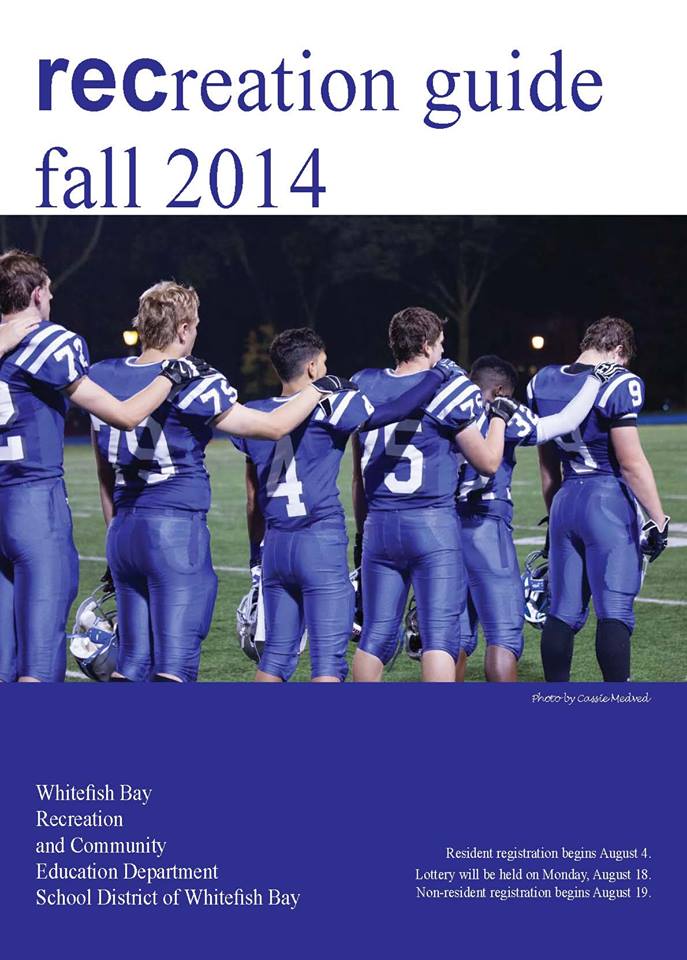 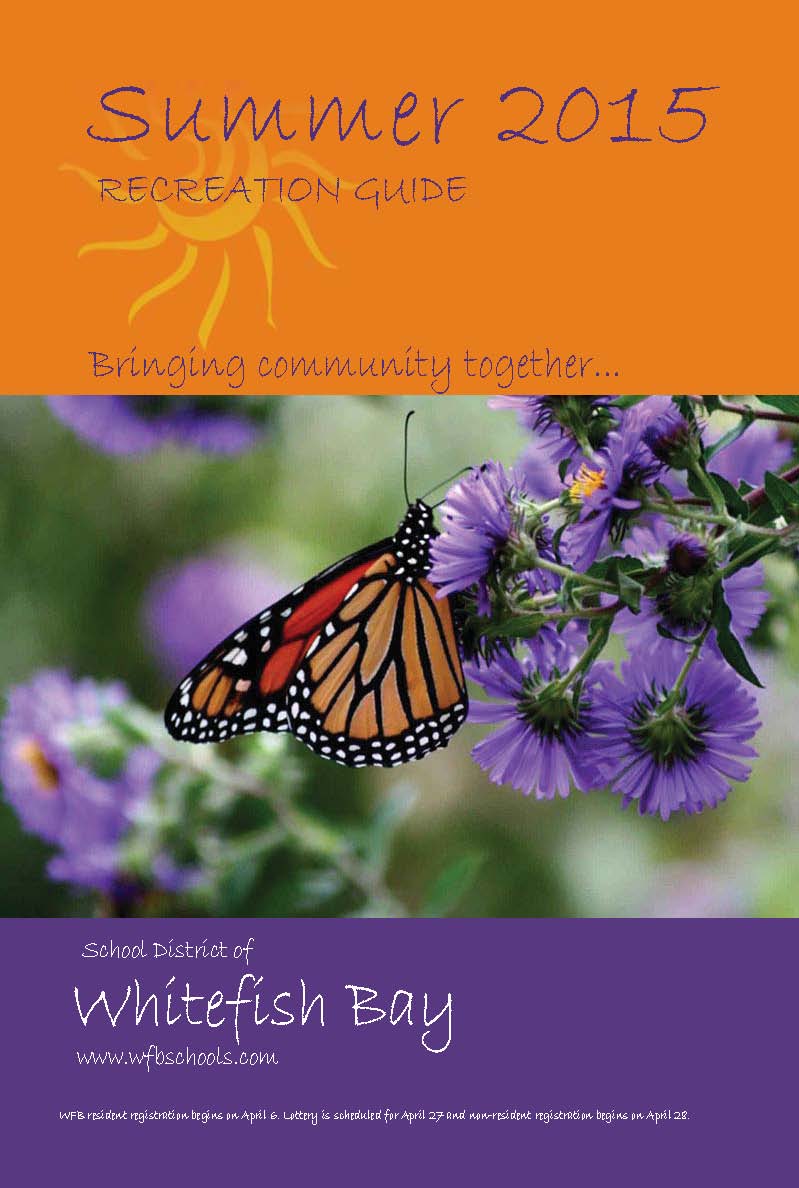 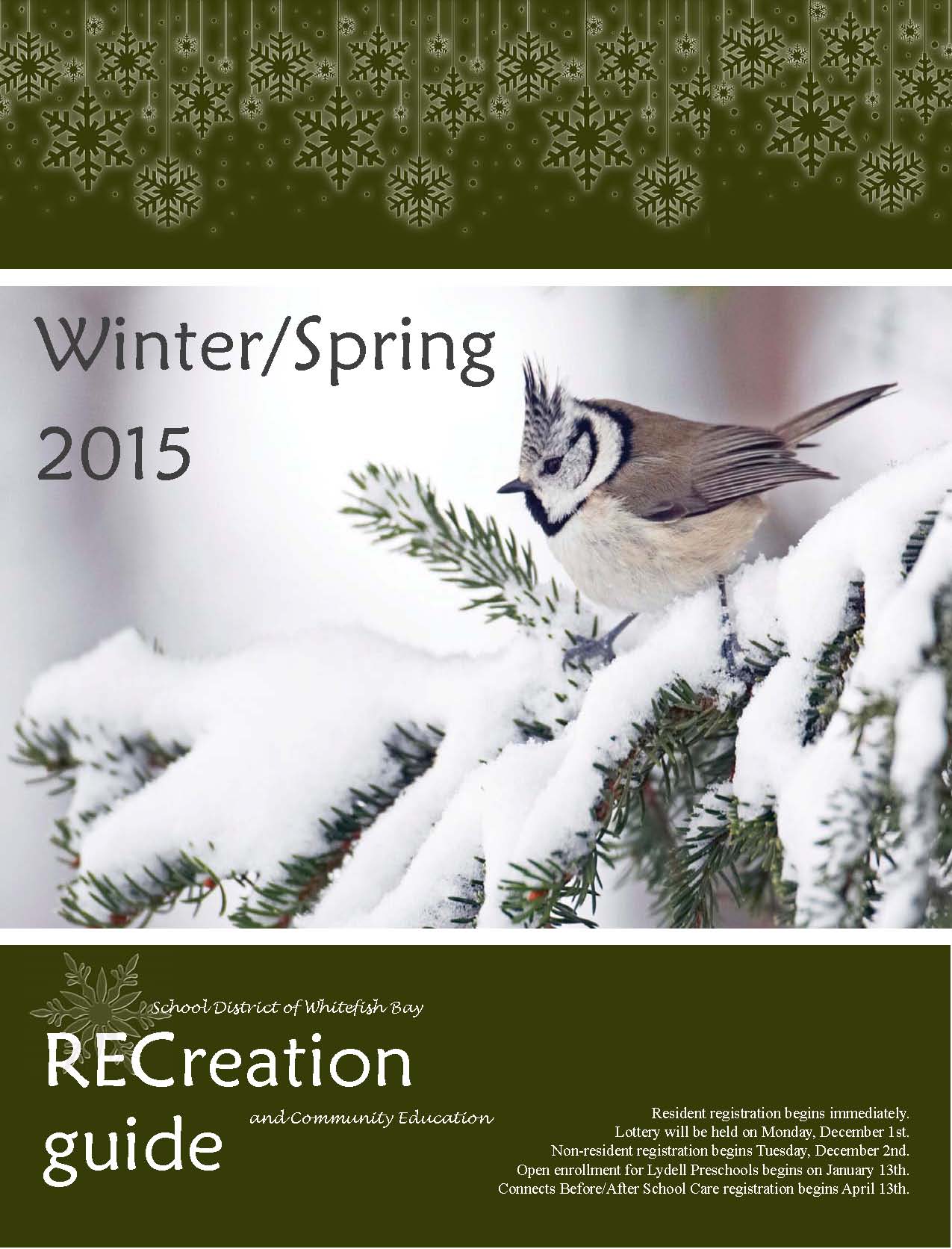 Whitefish Bay Recreation and Community Education
Status Update: 2014-2015
October 7, 2015
July 1, 2014-June 30, 2015
12,734 Total Participants

1,938 sections of programs offered
4.4% cancelled
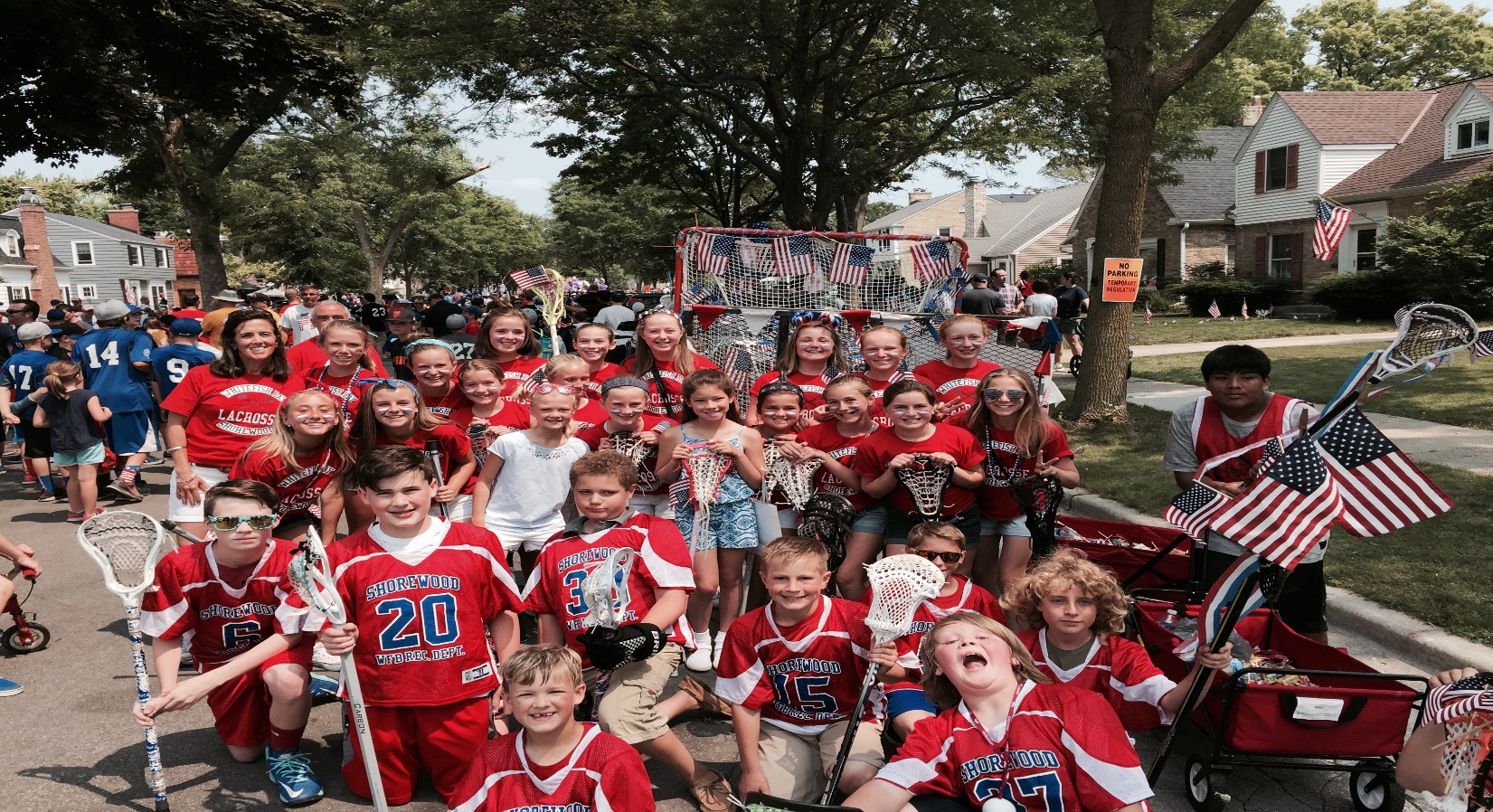 Participation Data Highlights

Summer 2015
 
Total Enrollees		8,100

Resident Count 7,337     Non-Resident Count 	763
	
842 sections of programming
	              *Largest age group served 0-9 years	 4,271
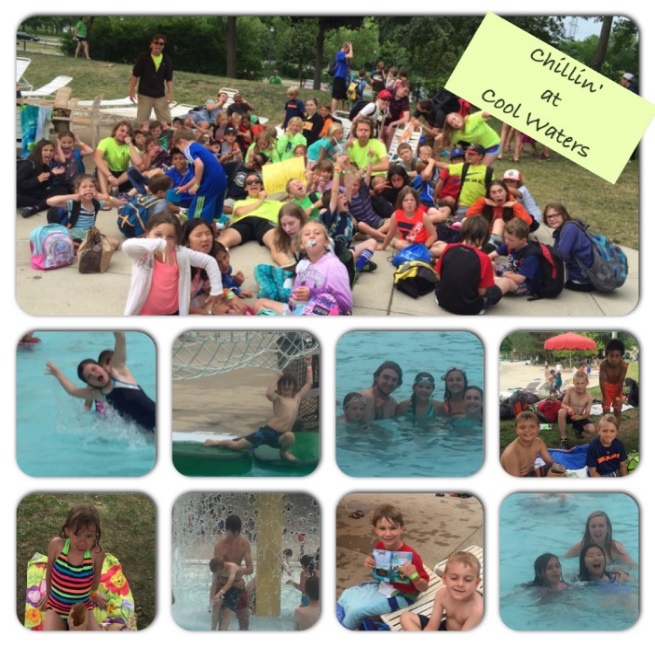 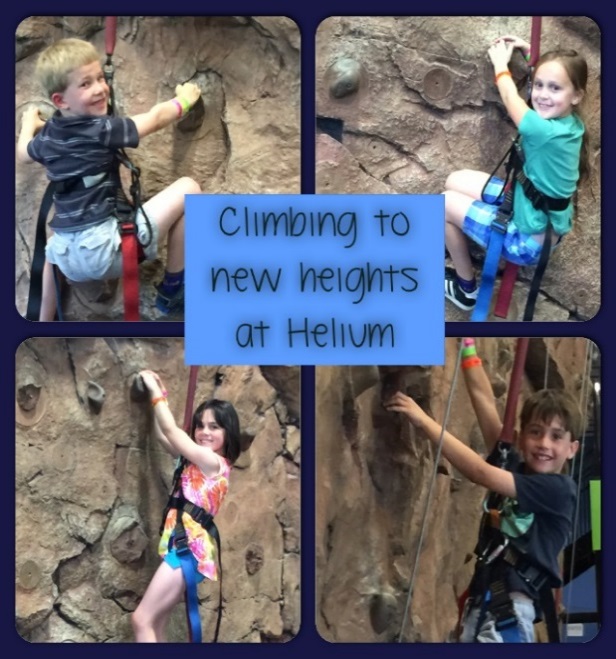 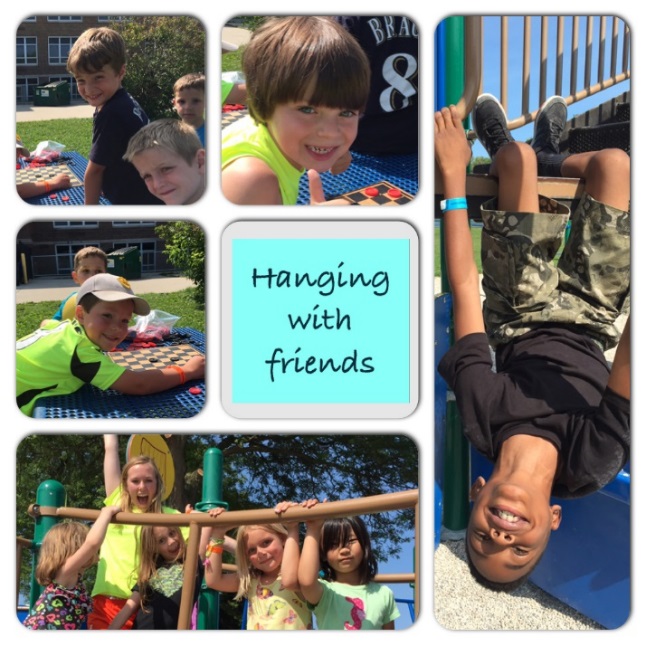 The mission of the before and after school program is to provide high quality programming in collaboration with community agencies, parents, district staff and faculty.
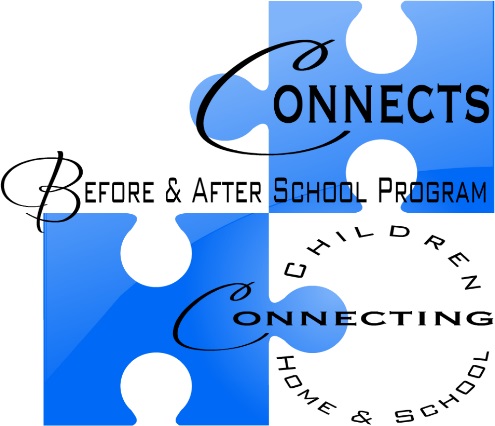 Children enrolled 	Richards 83	(105) 				Cumberland 83	 	(83)Current student: staff ratios Grades 1-5: Cumberland 1:10/1:12 Richards 1:15/1:16Grades K4/K5: 1:12 or under               * All under state recommended ratiosFamily Fun Nights- Chili Night, Yo-Daddy, Taco Bar & Karaoke, Bingo NightParticipated in the Kohl’s Field Trip Grant Program and offered FREE fieldtrips on select School Days Out days.
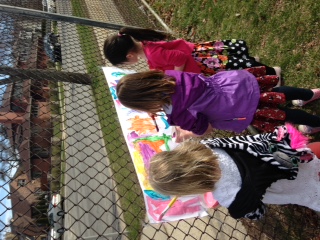 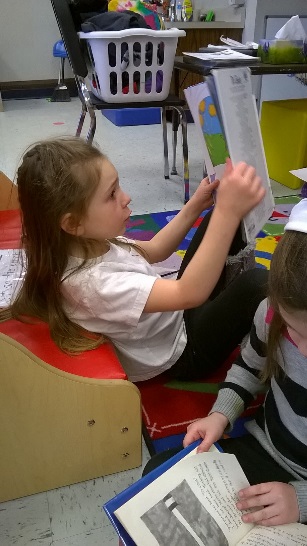 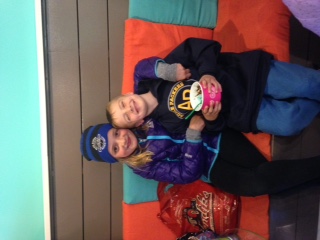 Parent Satisfaction Survey Results				       				 Average Score 					                				      out of 5Parts of Day(overall satisfaction for care given)		4.6School Resources/Linkages					3.67Overall Impressions						4.32Parent Communication						4.22What are Families Saying?“Great Job! Wonderful caring, & fun staff. Keep up the good work!”“This has been a wonderful before school program for my daughter! Thank You!”“The quality of care is outstanding, the staff is very professional and on top of the care needed for each child.”“Connects has far exceeded our expectations. Our daughter loves it!”“THANKS for ALL that you do for our children and US! You are appreciated more than you know!”“Great job by the team there-truly feel it has been the most beneficial area of development for our son this year. Well Done.”
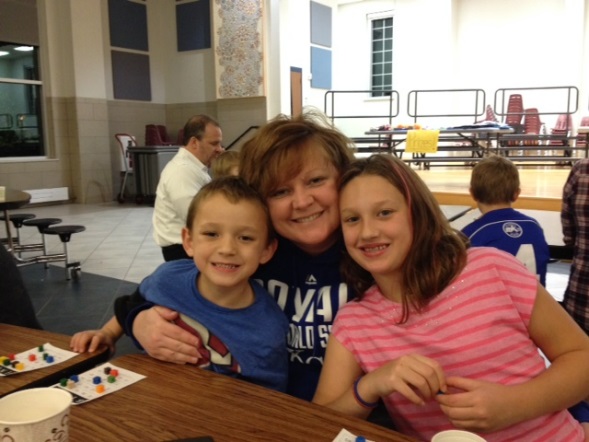 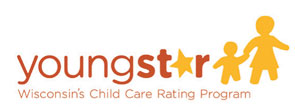 2014-2015 From a Technical to Formal Rating
Worked with a Technical Consultant from September thru March to provide staff with the support and resources needed to prepare for the rating.

In April of 2015, DHFS sent a Youngstar Formal Rater to spend two days at each site observing and evaluating. The rater came unannounced and spent 8 hours total at each site. 

The SACERS and ECERS Assessment Tools were used along with the Youngstar Eligibility Requirements.
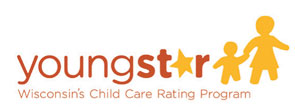 Connects Formal Rating for 2014-2015
4 star quality rating
Cumberland 
Provider Education & Training			10/15
Learning Environment & Curriculum		 6/13
Business & Professional Practices			 6/7
Health & Wellness				  2/5
		
					24/40
Richards
Provider Education & Training			13/15
Learning Environment & Curriculum		7/13
Business & Professional Practices			6/7
Health & Wellness				1/5

					27/40
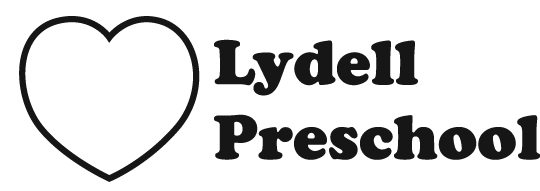 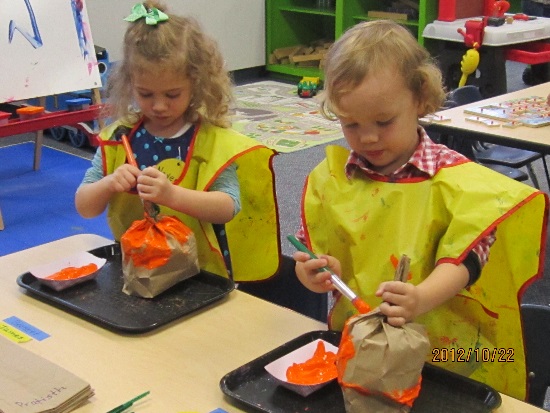 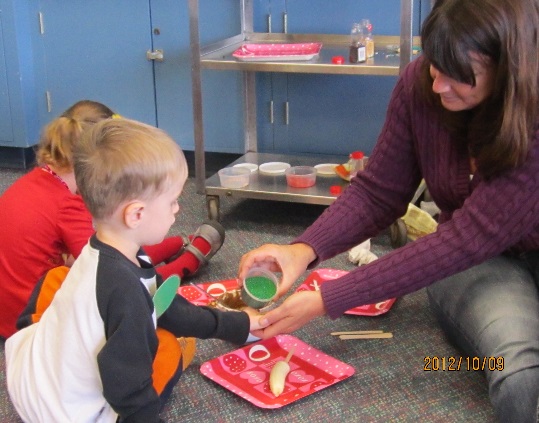 An exceptional place for young hearts and young minds
The Growth of Lydell Preschool

2008 Program opened with 1 class of 16 offered on M, W, F

2009 added a T,TH program with 12 students

2012 added a Toddler program with 12 students on M,W and T, TH

2015 integrated the District’s Early Childhood program that was currently running at a Preschool out of district. 

*5 Early Childhood students are integrated into the preschool classroom setting and receiving individual therapies both within the classroom setting, small group and 1:1. The EC students are in the classroom two days week and are working in a small group one day a week with the Special Education Teacher and Aide. It is anticipated that 2-3 EC students will join before the years end.